AU Library
Introdag for specialestuderende, 2022
Henrik Tvermoes
Aula’en AU
september 2022
AU Library – brug os!
AU Library er en del af Det Kgl. Bibliotek med afdelinger i både Aarhus og København.
Vi har flere lokationer på Campus. 

På AU Library, Bartholins Alle, dækker vi særligt Jura.
På AU Library Fuglesangs Alle, dækkes Erhvervsjura.

For at bruge os, skal du oprette dig: https://www.kb.dk/bliv-bruger 

Værd at vide: 
https://library.au.dk/studerende/
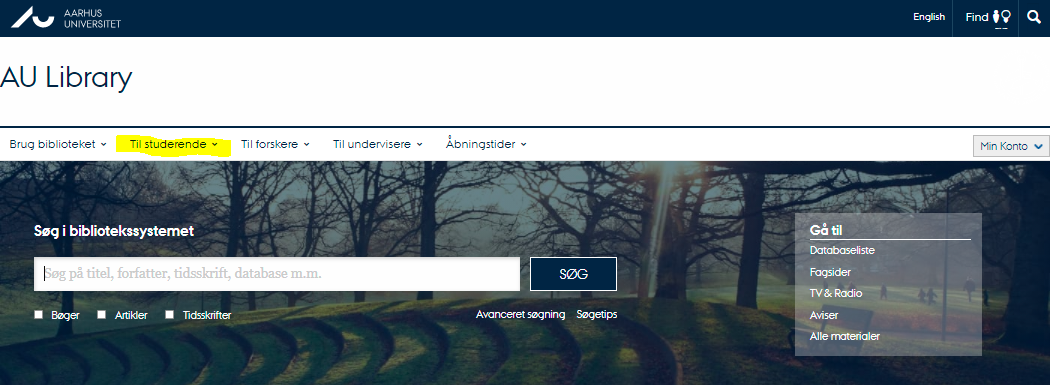 [Speaker Notes: Hvor mange kender os?
Hvor mange har lånt hos os?
Hvor mange har været på VAV?]
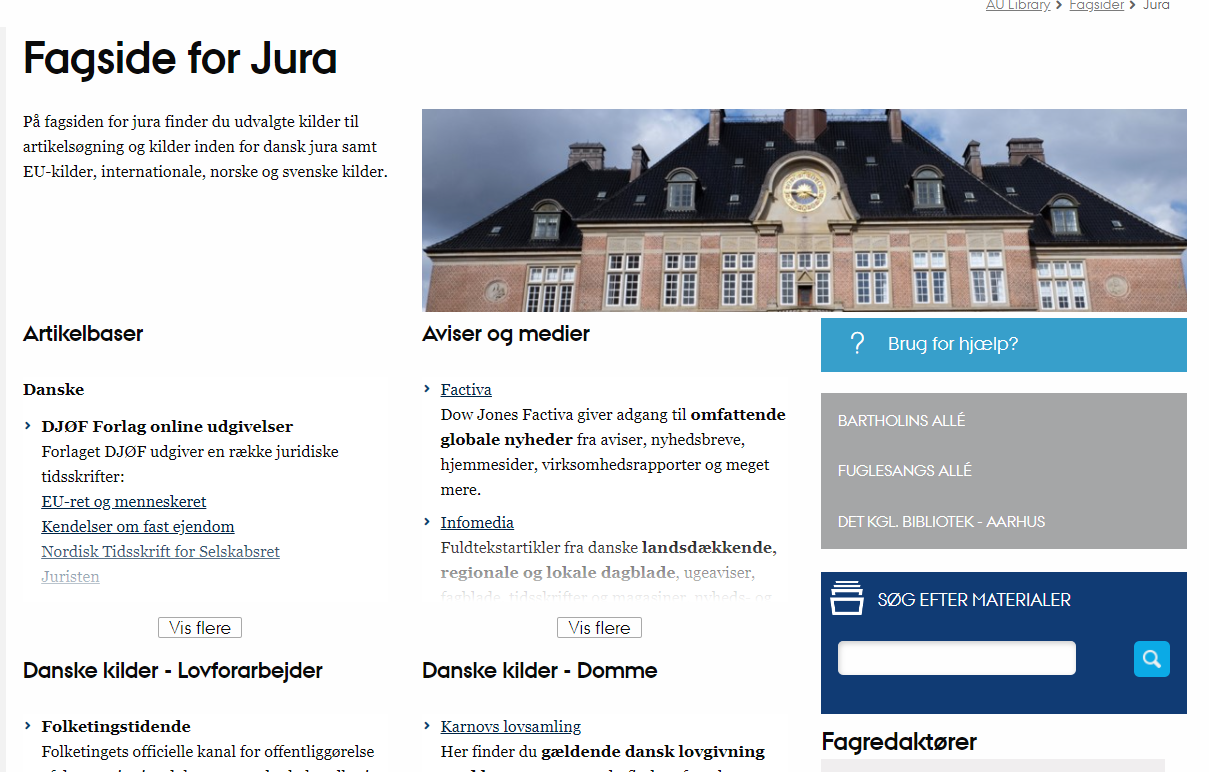 Fagside
AU Library
Bibliotek.dk
Folketingstidende.dk
Karnov
Søg specialer
Og en anden mulighed
Stillelæsepladser og skabe
På både Fuglesangs og Bartholins Allé findes der stillelæsepladser – som i meget stille 
      Disse kan desværre ikke reserveres/ forudbestilles.

Begge steder findes der også skabe der kan bookes i 6 måneder. Så man ikke skal slæbe bøgerne frem og tilbage.

Endelig er der jo også læsesalene på Det Kongelige Bibliotek, Victor Albecks Vej.
september 2022